Laborbasierte SurveillanceSARS-CoV-2 in ARS
08.07.2020
Anzahl der positiven und negativen Testungen pro Tag - bundesweit
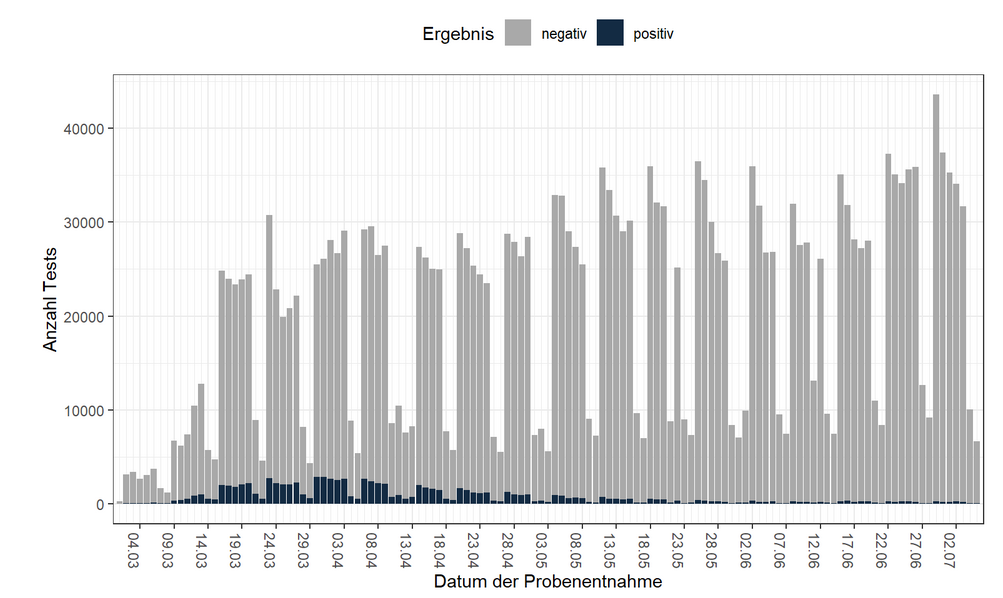 2
Anzahl der positiven und negativen Testungen pro Woche - bundesweit
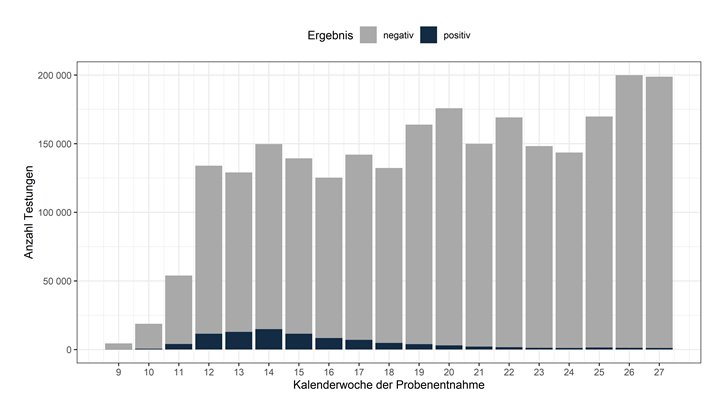 3
Anteil der positiven Testungen an allen Testungen über die Zeit pro Tag
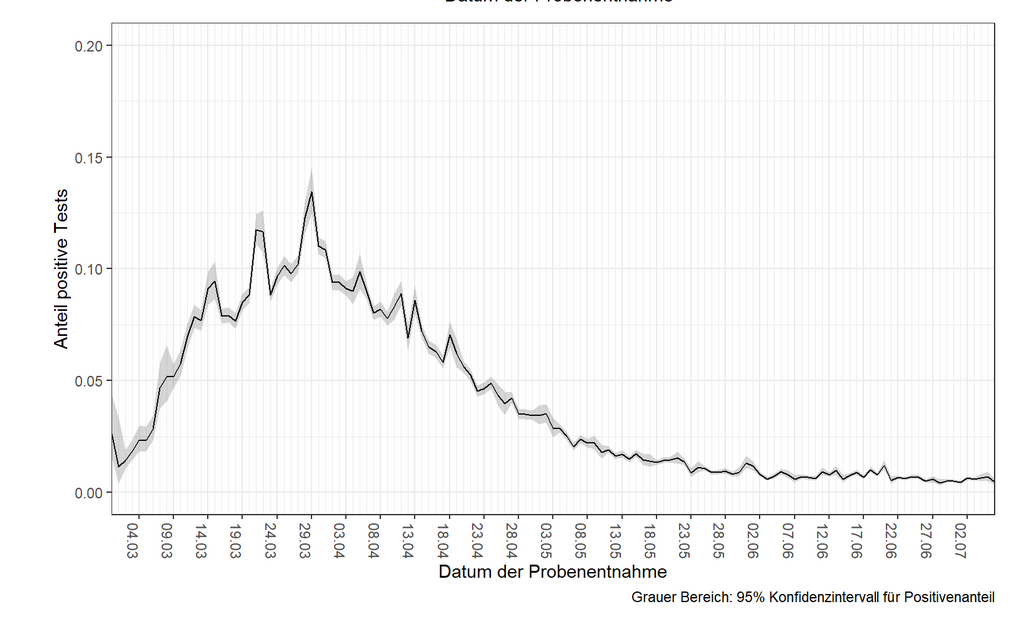 4
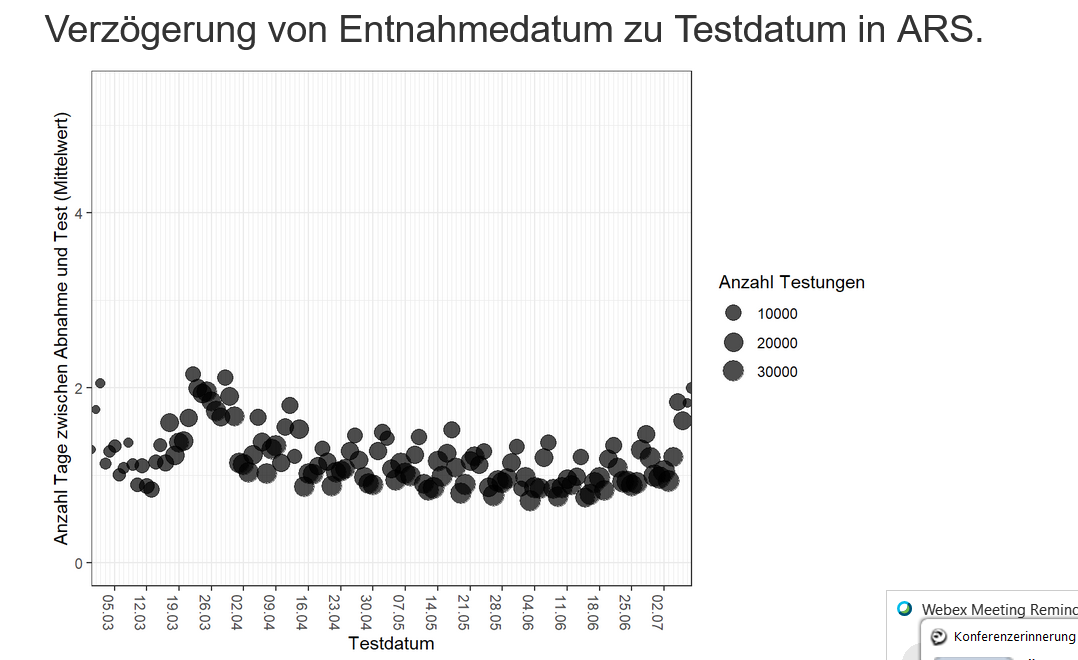 5
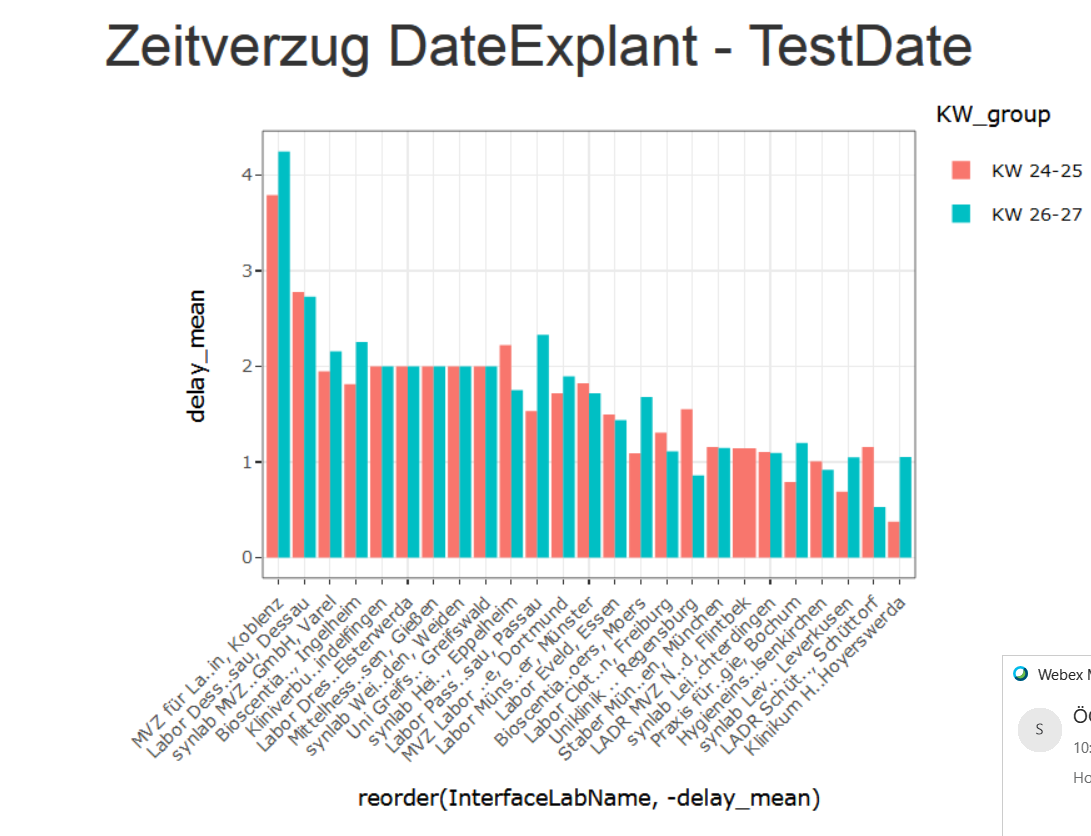 500  11.000
6
Anzahl Testungen pro 100.00 Einwohner nach Altersgruppe und Kalenderwoche
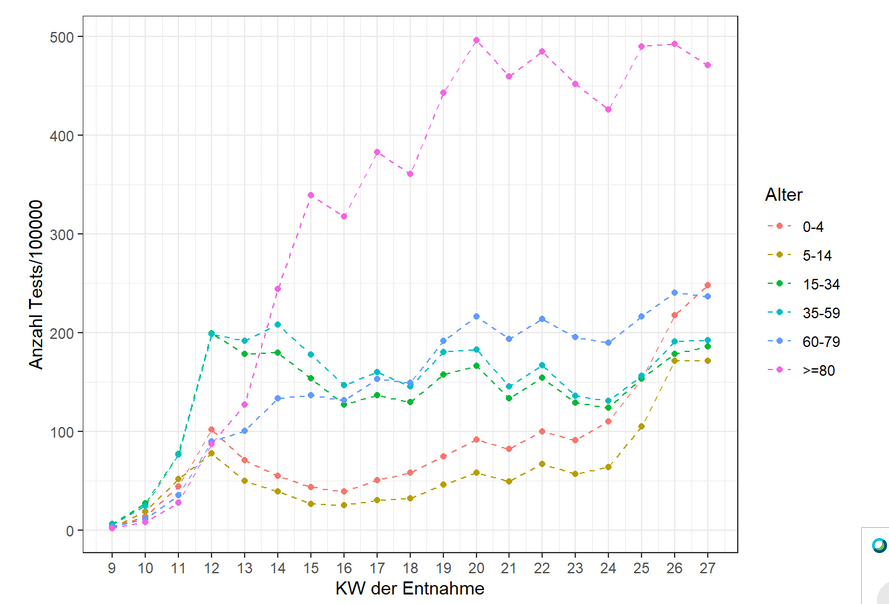 7
Anteil positiv getesteter Personen nach Altersgruppe und Kalenderwoche
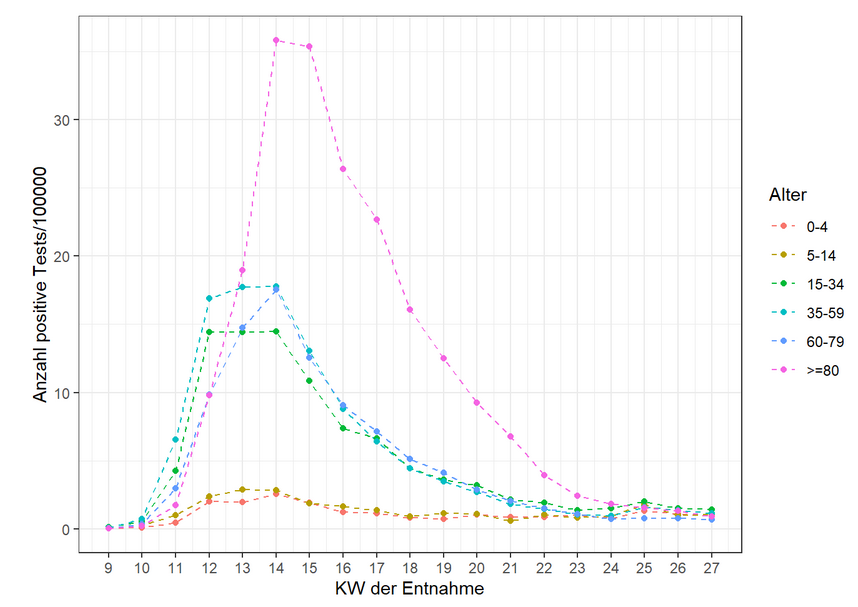 8